Ty si najvyšší
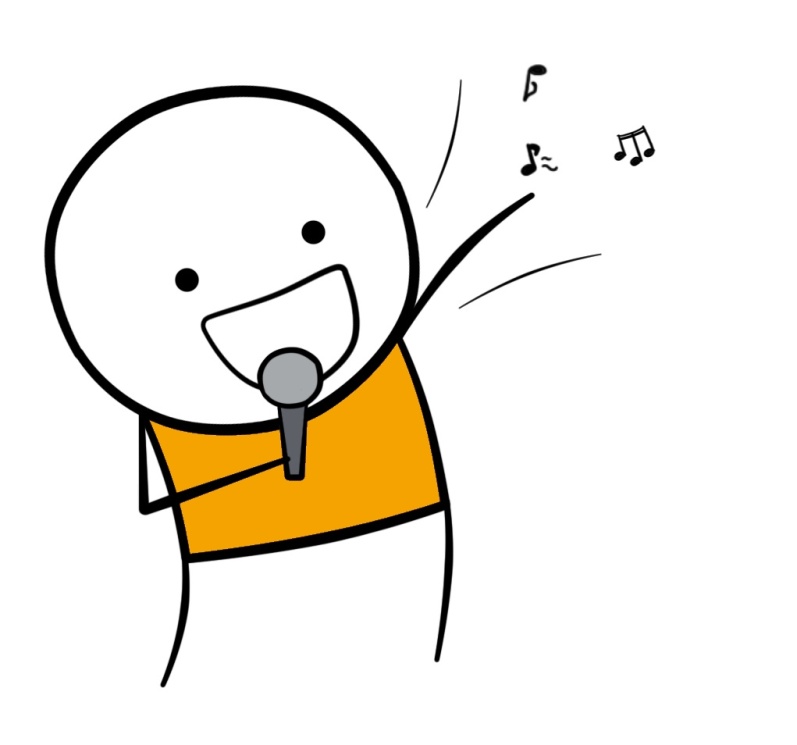 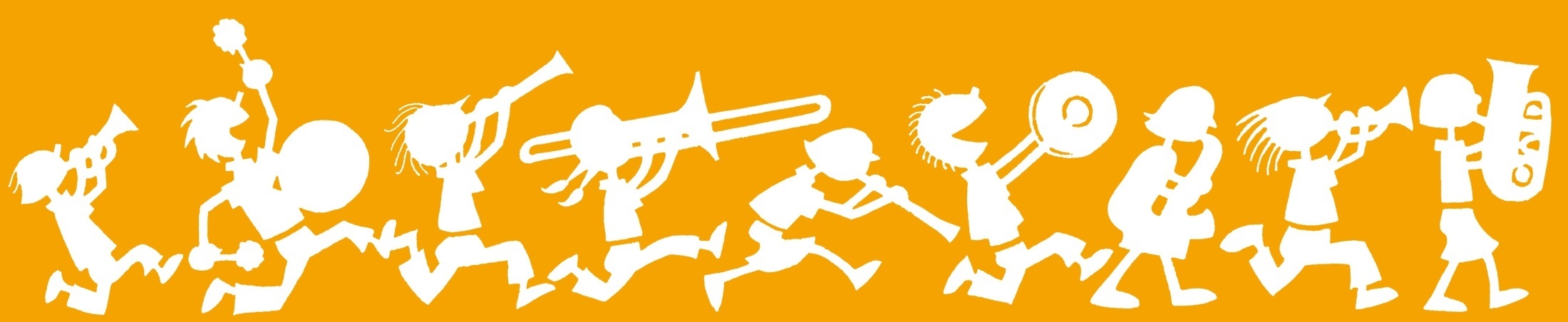 ll: Ty si najvyšší,
Ty si Pán,
To, čo mám, Tebe ponúkam :ll
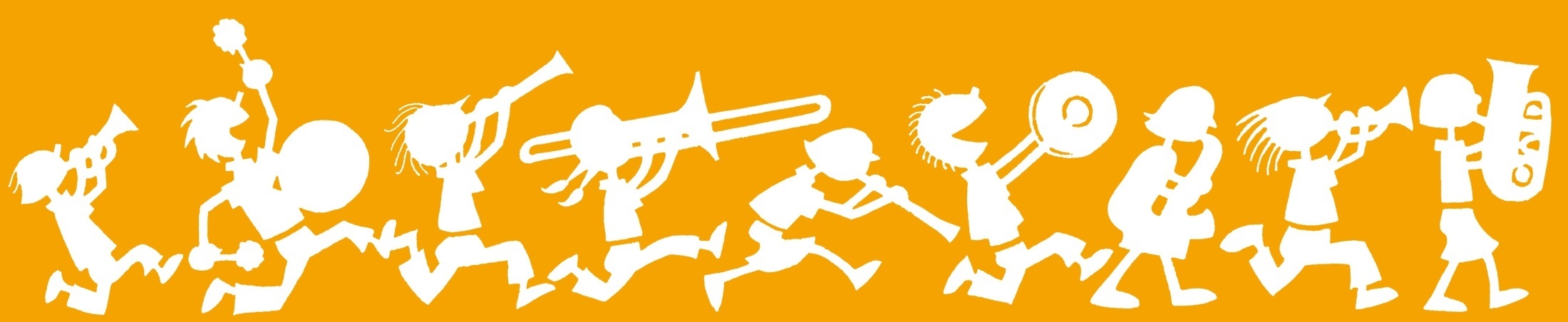 ll: Obnov ma svojim
Duchom Svätým,
nech ako Ty stále svietim. :ll